Навчальний курс
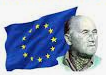 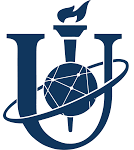 «Антикорупційна  політика та політика протидії тіньовій економіці ЄС»
Вебінар: 
Методи прогнозування широкого спектру економічних показників – чинників корупції та тіньової діяльності
Модуль Жана Моне «Протидія корупції та тіньовій економіці: крок за кроком до спільної Європи» (“Anti-corruption and countering shadow economy: step by step to common Europe”)
Койбічук Віталія Василівна, 
к.е.н., доцент, кафедра економічної кібернетики

https://ek.biem.sumdu.edu.ua
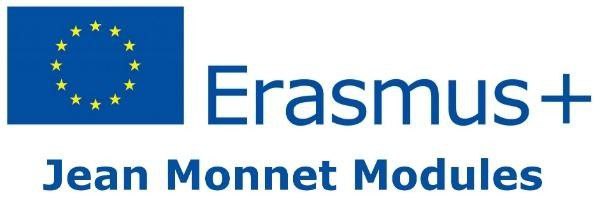 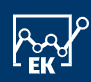 План
2
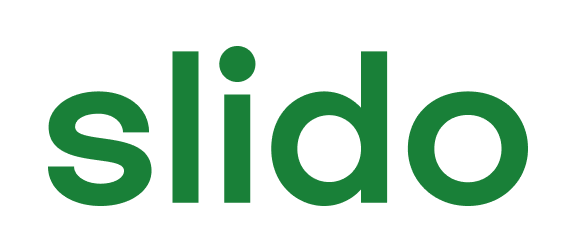 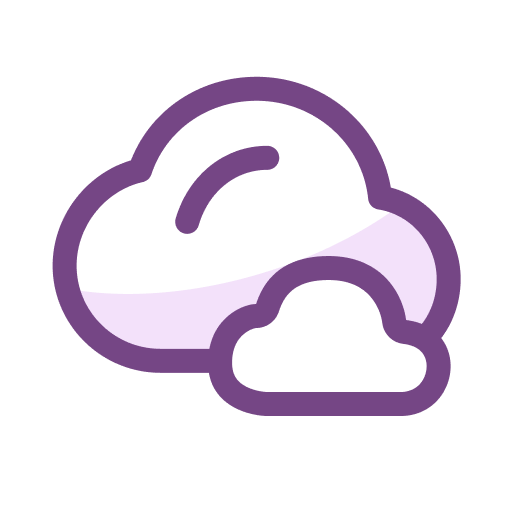 Тіньова економіка – це?
ⓘ Start presenting to display the poll results on this slide.
3
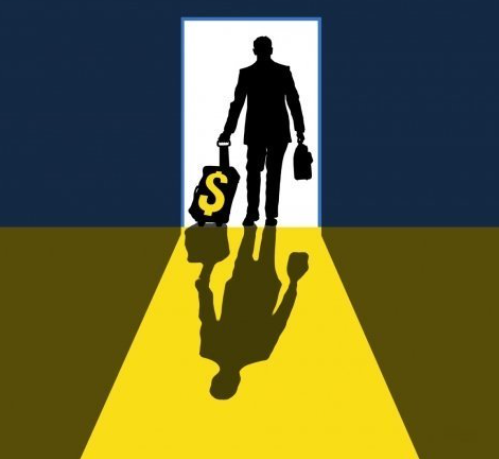 Тіньова економіка – це:
сукупність економічних активностей, що «ховаються» від офіційного обліку та ухиляються від оподаткування. Це означає, що товари та послуги виробляються і споживаються, але ця діяльність не відображається в офіційній статистиці.
4
[Speaker Notes: Також вживають терміни «неофіційна економіка», «таємна економіка», «контрекономіка», «паралельний ринок», «чорний ринок», «сірий ринок»]
Міністерство економіки України:
тіньова економіка – незареєстрована в установленому порядку економічна діяльність суб'єкта господарювання, яка характеризується мінімізацією витрат на виробництво товарів, виконання робіт та надання послуг, ухиленням від сплати податків, зборів (обов'язкових платежів), статистичного анкетування та подання статистичної звітності, наслідком якого є порушення законодавчо встановлених норм (рівень мінімальної заробітної плати, тривалість робочого часу, умови і безпека праці тощо).
Методичні рекомендації розрахунку рівня тіньової економіки: Наказ Міністерства економіки України 18.02.2009  N 123. Режим доступу: https://zakon.rada.gov.ua/rada/show/v0123665-09#Text
5
Причини виникнення тіньової економіки в світі
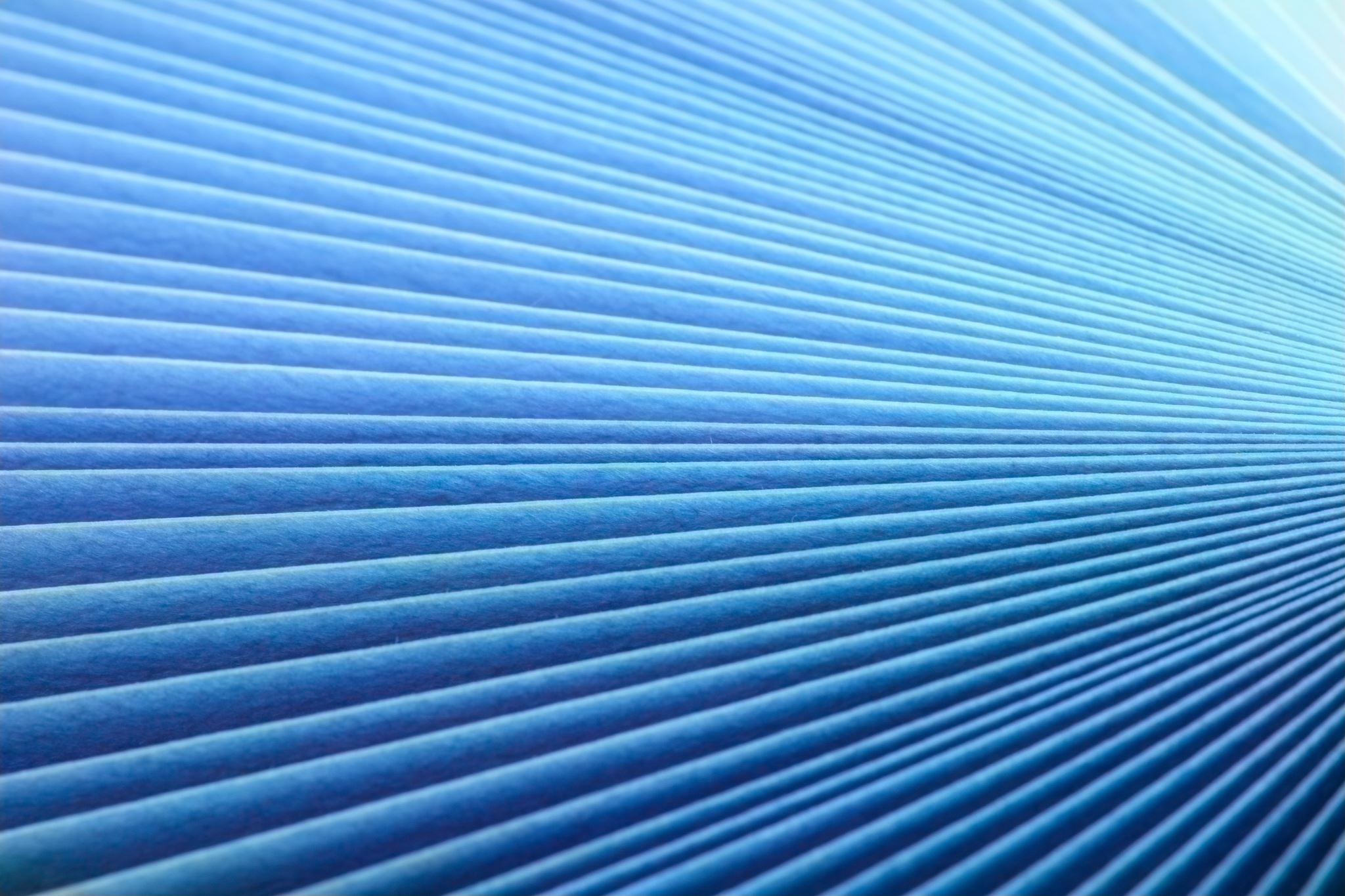 6
Причини виникнення тіньової економіки в Україні
економічні:
обліково-статистичні:
- ухилення суб'єктів господарювання від державної реєстрації з метою уникнення від сплати податків, зборів (обов'язкових платежів);
- заниження суб'єктами господарювання відомостей про отримані доходи з метою зменшення суми сплачуваних податків, зборів (обов'язкових платежів).
7
"витрати населення - роздрібний товарооборот",
фінансовий, 
монетарний, 
електричний,
метод збитковості підприємств (застосовується для оцінки мінімального та максимального коефіцієнтів, у межах яких знаходиться рівень тіньової економіки
Методи визначення рівня тіньової економіки в Україні (в умовах наявної статистичної бази)
Методичні рекомендації розрахунку рівня тіньової економіки: Наказ Міністерства економіки України 18.02.2009  N 123. Режим доступу: https://zakon.rada.gov.ua/rada/show/v0123665-09#Text
8
[Speaker Notes: Жодна із зазначених методик не може бути абсолютно точною, тому в Мінекономіки розраховують агрегований показник (на жаль, публікацію цих показників, як і багатьох інших, призупинено з початком війни).]
Рівень тіньової економіки визначається як співвідношення до офіційного ВВП
9
якщо офіційні торговельні обороти зростають швидше, ніж реальні доходи населення, то частину тіньових доходів і накопичень фізичні особи витрачають через легальний сектор економіки. Тобто відбувається детінізація.

“2023 року роздрібний офіційний торговельний оборот фізичних осіб становив 1,8 трлн грн, збільшившись із 1,4 трлн грн 2021 року на 30,5% у номінальному вираженні та на 15,4% з урахуванням інфляції. При цьому реальне зростання (за мінусом інфляції) доходів населення 2023 року в офіційному сегменті становило 3,5%. Враховуючи, що динаміка трансфертів з-за кордону за зазначений період не збільшувалася, можна суто теоретично вважати, що легалізація через торгівлю зменшила тіньовий сектор більш як на 10%.”
Метод, що оцінює динаміку роздрібної торгівлі та реальних витрат населення на купівлю споживчих товарів:
Джерело: Тіньова економіка України та її розмір: Україна кримінальна. URL: https://cripo.com.ua/processes/tinova-ekonomika-ukrayiny-ta-yiyi-rozmir/
10
Електричний метод
ґрунтується на припущенні, що реальне зростання ВВП супроводжується адекватним збільшенням споживання електроенергії (крім побутових споживачів). Якщо валовий продукт зростає швидше за споживання електроенергії, то частину приросту ВВП було забезпечено не реальним збільшенням обсягів виробництва, а виведенням із «тіні» певної частки кінцевого продукту при константі рівня енерговитрат двох порівнюваних періодів.
за дослідженнями аналітиків «України кримінальної», суто теоретично електричний метод демонструє вплив на детінізацію на 5%.
Джерело: Тіньова економіка України та її розмір: Україна кримінальна. URL: https://cripo.com.ua/processes/tinova-ekonomika-ukrayiny-ta-yiyi-rozmir/
11
Монетарний спосіб виходить із динаміки скорочення готівки в обігу відносно обсягу грошової маси
якщо взяти це співвідношення за червень за період 2021–2024 років, то отримано таку динаміку у відсотках: 28 — 2021 року, 29 — 2022-го, 24 — 2023-го і 23 — 2024 року. Тобто і з використанням вказаного методу маємо ознаку детінізації на рівні мінімум 5%, що збігається з даними, отриманими електричним і торговельним методами.
Джерело: Тіньова економіка України та її розмір: Україна кримінальна. URL: https://cripo.com.ua/processes/tinova-ekonomika-ukrayiny-ta-yiyi-rozmir/
12
Види тіньової економіки
13
Європейська комісія детально стежить за економічними розвитками в державах-членах ЄС та у світовій економіці. Вона відстежує потенційні проблеми, такі як ризикована або нестійка політика або зниження конкурентоспроможності, за допомогою:
14
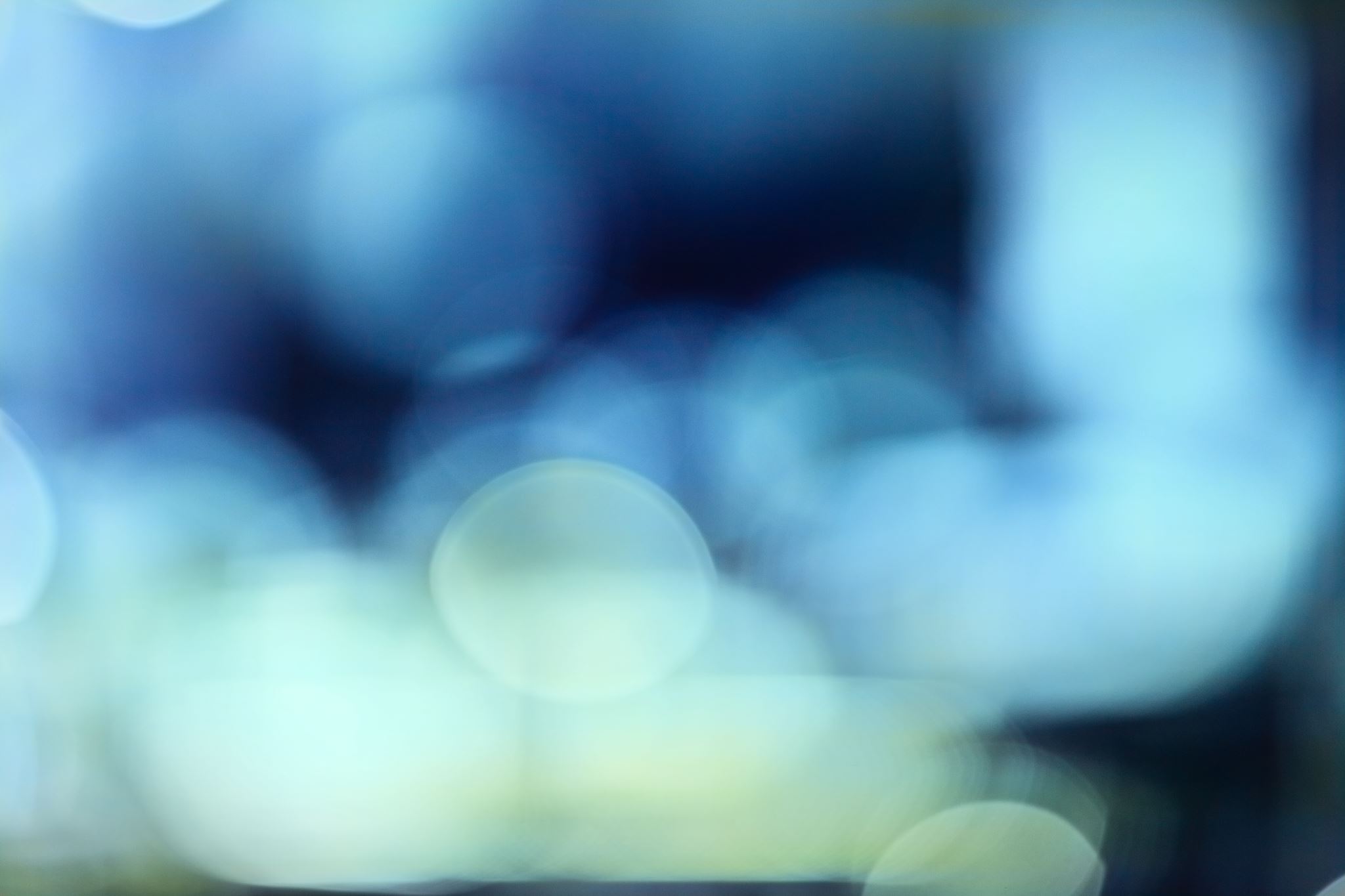 Для прогнозування чинників корупції та тіньової діяльності в ЄС використовують групи методів: кількісні (економетричні моделі), методи машинного навчання, якісні методи, гібрідні методи.
15
Машинне навчання
прогнозне моделювання: використання таких алгоритмів, як дерева рішень, випадкові ліси або нейронні мережі, для прогнозування економічних показників на основі великих наборів даних
агентне моделювання (Agent-Based Modeling): моделювання взаємодії осіб та організацій для розуміння динаміки корупції та тіньової діяльності.
16
Наприклад, розглянемо сценарій: «Моделювання динаміки ухилення від сплати податків.
17
Методи прогнозування чинників корупції та тіньової діяльності в ЄС
18
Генеральний директорат з економічних і фінансових питань (DG ECFIN) Європейської Комісії проводить п'ять місячних узгоджених опитувань економіки в Європейському Союзі (ЄС) і в країнах-кандидатах. Вони адресовані представникам промисловості (виробництва), сфери послуг, роздрібної торгівлі та будівництва, а також споживачам. Кілька додаткових запитань задаються щокварталу та кожні два роки. Ці опитування дозволяють порівнювати ділові цикли різних країн і стали незамінним інструментом для моніторингу розвитку економіки ЄС і єврозони, а також моніторингу розвитку подій у країнах-кандидатах.
The Directorate-General for Economic and Financial Affairs (DG ECFIN)
19
База даних опитування бізнесу та споживачів (BCS) містить такі опитування:
Обстеження промисловості
 Щомісячні запитання про виробництво, рівень замовлення, запаси готової продукції, передбачувану економічну нестабільність, продажні ціни та зайнятість.
 Щоквартальні питання щодо факторів, що обмежують виробництво, виробничих потужностей, розвитку (загального та експортного) портфелів замовлень і забезпечених ними місяців виробництва, завантаження потужностей, конкурентної позиції.
 Піврічні питання щодо інвестиційної діяльності, а також структури та факторів стимулювання інвестицій (річні).
Опитування щодо послуг
 Щомісячні запитання щодо ділової ситуації, попиту, передбачуваної економічної невизначеності, зайнятості та цін продажу.
 Щоквартальні запитання щодо факторів, що обмежують бізнес та завантаження потужностей.
Піврічні питання щодо інвестиційної діяльності, а також структури та факторів стимулювання інвестицій (річні).
20
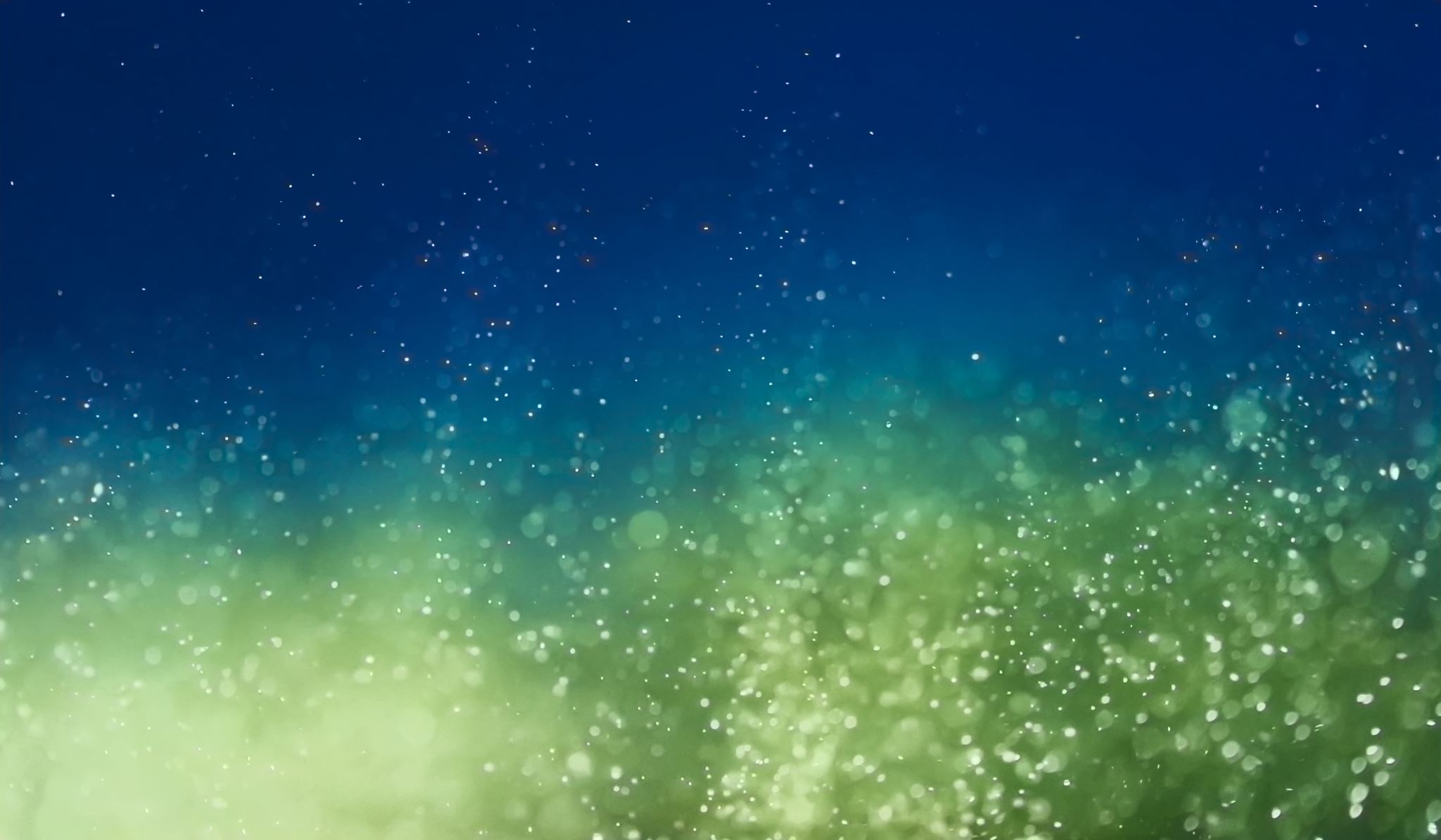 База даних опитування бізнесу та споживачів (BCS) містить такі опитування:
21
Індикатор економічних настроїв ESI (Economic Sentiment Indicator).
 Його метою є відстеження зростання ВВП на рівні держав-членів, ЄС та єврозони. ESI є середньозваженим значенням відповідей на вибрані запитання, адресовані фірмам у п’яти секторах (анкети для опитування бізнесу та споживачів – промисловість; послуги; cпоживачі; роздрібна торгівля; будівництво), охоплених опитуваннями бізнесу та споживачів ЄС (розраховують з 1985 р).
ESI вимірює загальний рівень довіри підприємств і споживачів до економіки.
Він базується на опитуваннях, які запитують респондентів про їхні очікування щодо майбутнього, наприклад продажів, виробництва, зайнятості та інвестицій. 
Вищий ESI вказує на оптимізм і позитивні перспективи економіки, тоді як нижчий ESI свідчить про песимізм і потенційне уповільнення економіки.
Головні індикатори
22
Головні індикатори
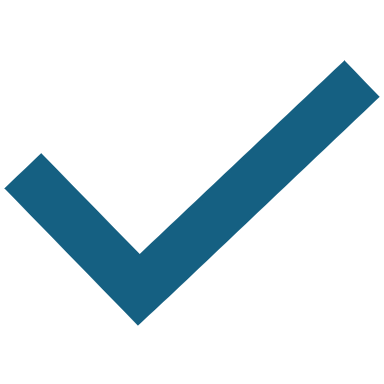 Індикатор економічних очікувань (EEI, Economic Expectation Indicator). Подібно до індикатора економічних настроїв ESI, EEI вимірює очікування підприємств і споживачів щодо майбутніх економічних умов.
EEI зосереджується саме на короткострокових очікуваннях, наприклад, на наступні кілька місяців. Його часто використовують для оцінки найближчих економічних перспектив і визначення потенційних поворотних моментів у діловому циклі.
23
Головні індикатори
Секторальні індикатори впевненості (Sectoral Cis, Confidence Indicators):
Це специфічні показники довіри для різних секторів економіки, таких як: 
виробництво
послуги
будівництво
роздрібна торгівля.
Результати опитування дозволяють визначити настрої та очікування в кожному секторі, допомагаючи визначити потенційні сильні, слабкі сторони та дисбаланси.
Разом індикатор економічних настроїв, індикатор економічних очікувань та галузеві індикатори впевненості являють собою цінний інструмент для розуміння поточної економічної ситуації та передбачення майбутніх тенденцій. Їх використовують для:
відстеження змін в бізнесі та довірі споживачів з часом.
визначення потенційних ризиків (виявляння ранніх ознак економічного спаду чи рецесії)
оцінювання ефективності впливу державної політики на економічні настрої.
керування інвестиційними стратегіями на основі очікуваних економічних перспектив.
24
Індикатор ділового клімату  (Business Climate Indicator, BCI, Індекс ділової впевненості )
25
Огляд статистичних методів прогнозування
26
Формули для розрахунку похибки прогнозу
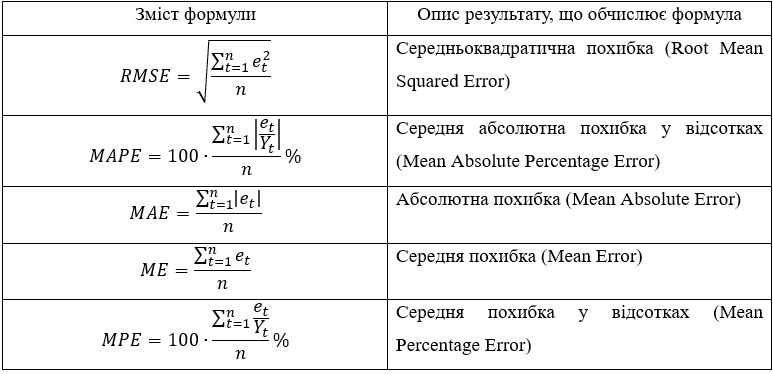 Звичайно, бажано, щоб RMSE, MAPE і MAE були якомога меншими. Так само бажано, щоб ME та MPE були близькі до 0
27
інформаційний критерію Акаіке (Akaike Information Criterion, AIC, оцінює якість моделі порівняно з кожною іншою); 
інформаційний критерій Ханнана-Куіна (Hannan-Quinn Criterion, HQC, використовується для порівняння моделей з різним числом параметрів, є альтернативою для моделі AIC);
Баєсів інформаційний критерій (Schwarz-Bayesian information Criterion, SBIC,  порівнює якість моделі відносно кожної іншої, використовуючи функцію правдоподібності, є альтернативою для моделі AIC);
значення середньоквадратичної помилки (Mean Squared Error, MSE); 
абсолютне значення середньоквадратичної помилки (Mean Absolute Error, MAE); 
абсолютне значення середньоквадратичної похибки, виражене у відсотках (Mean Absolute Percentage Error, MAPE).
Будь-який прогноз, розроблений на основі вищенаведених методів, має бути адекватним та підтверджений інформаційно-статистичними критеріями перевірки. До таких критеріїв належать:
28
Розроблення прогнозу для індикатора ділової активності
Statgraphics 19
29
Прогнозовані ключові показники (Генеральний директорат з економічних і фінансових питань )
https://economy-finance.ec.europa.eu/economic-forecast-and-surveys/economic-forecasts/spring-2024-economic-forecast-gradual-expansion-amid-high-geopolitical-risks_en#forecast-for-countries
30
Дякую за увагу!
31